Chapter 8
Exponential and Logarithmic functions
1
8.1/8.2 - Exponential growth and decay
2
Basic exponential function
3
Growth vs. Decay
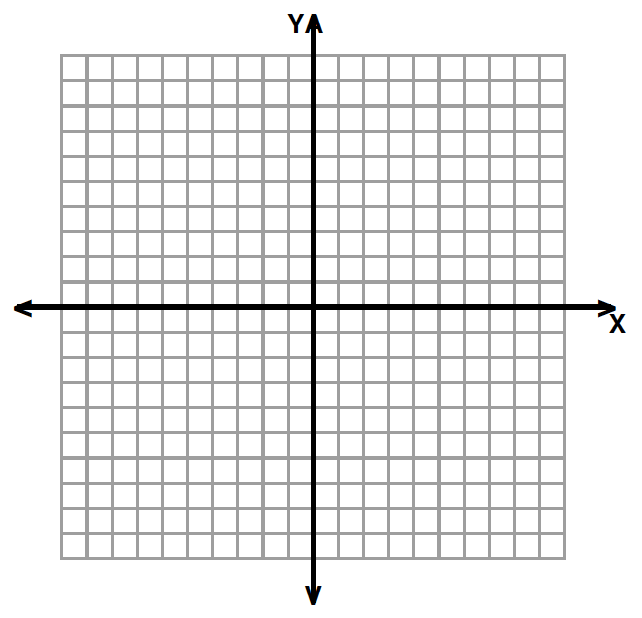 4
Growth vs. Decay
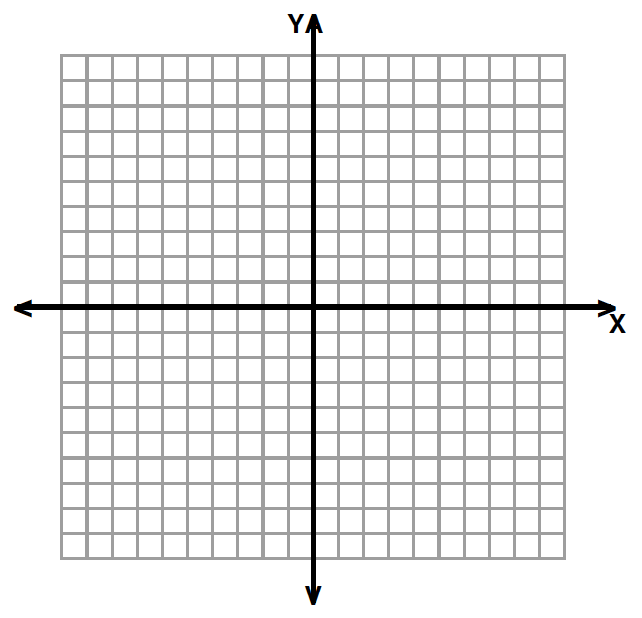 5
Growth vs. Decay
6
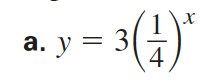 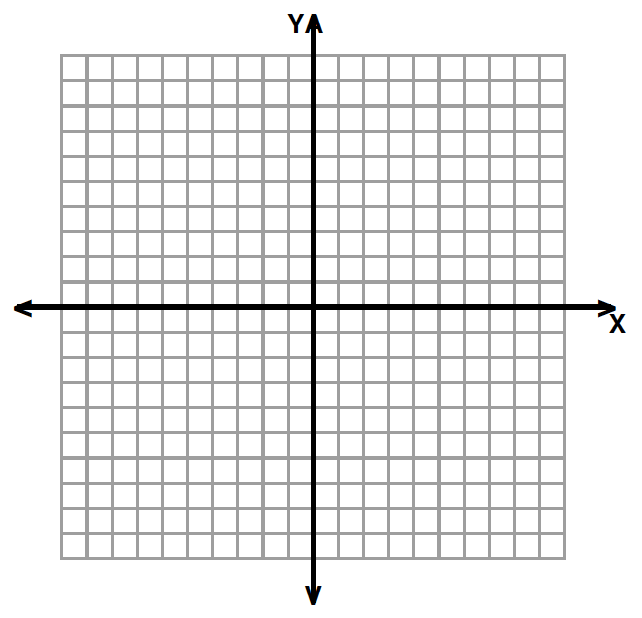 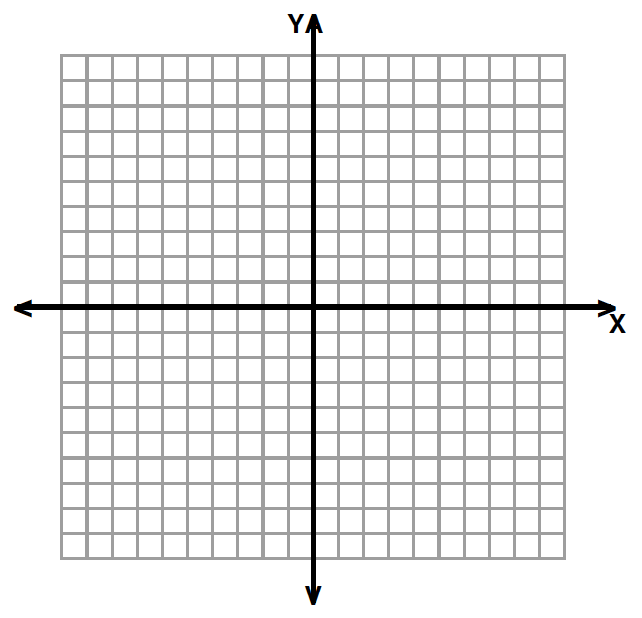 7
Create a table of values for the basic functions, using -1,0, and 1 for x. 


2) Apply the transformations using a, h, and k to get the actual points and create a new table of values. 
	x x+h
	y ay+k
3) Draw the asymptote y=k
8
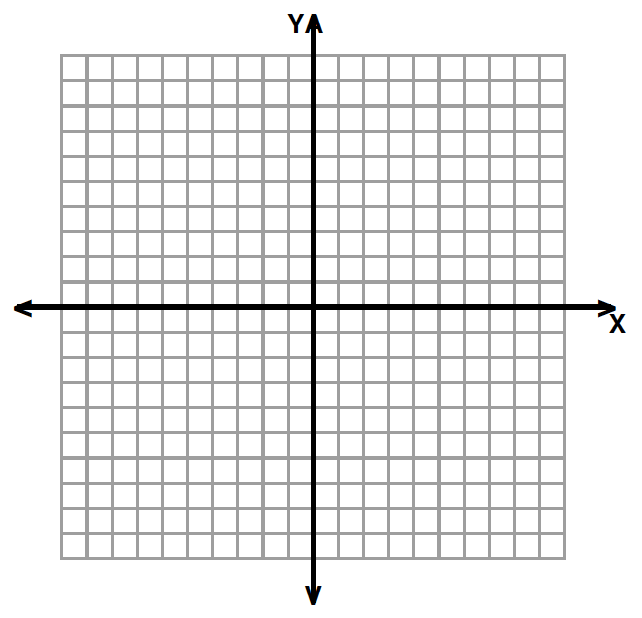 9
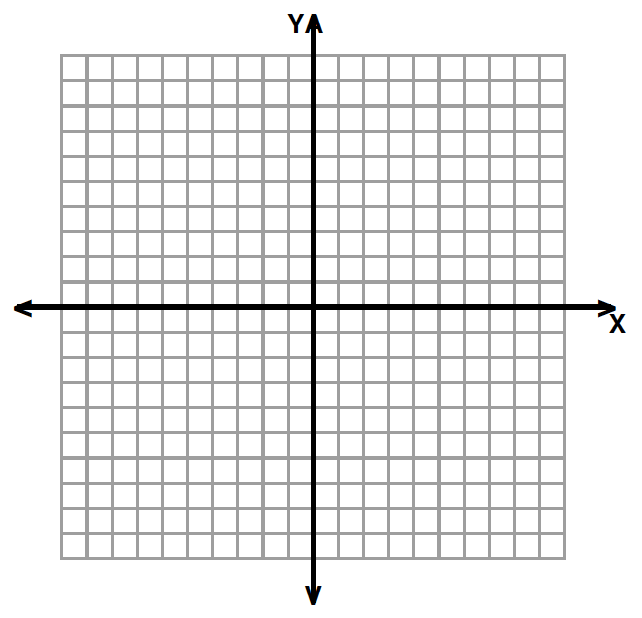 10
Exponentials to represent growth or decay.
11
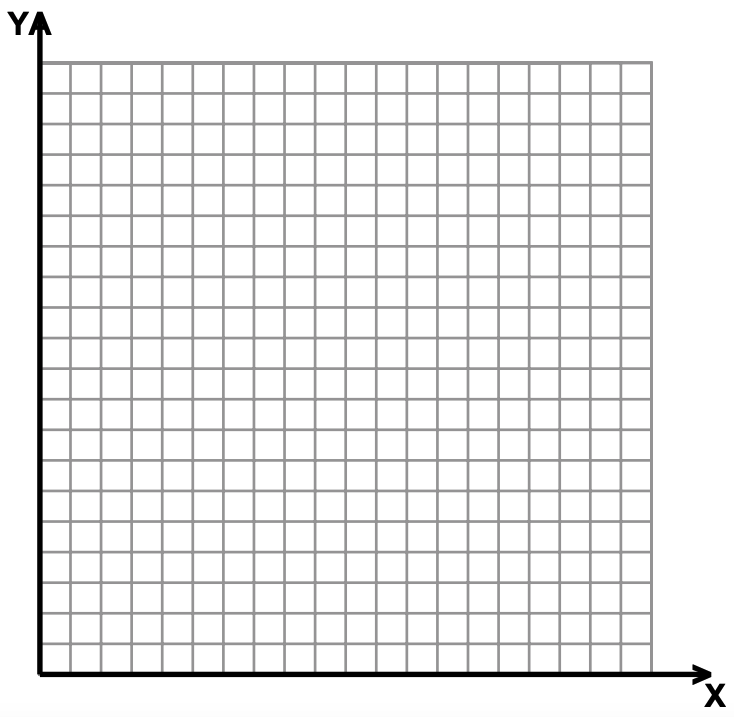 12
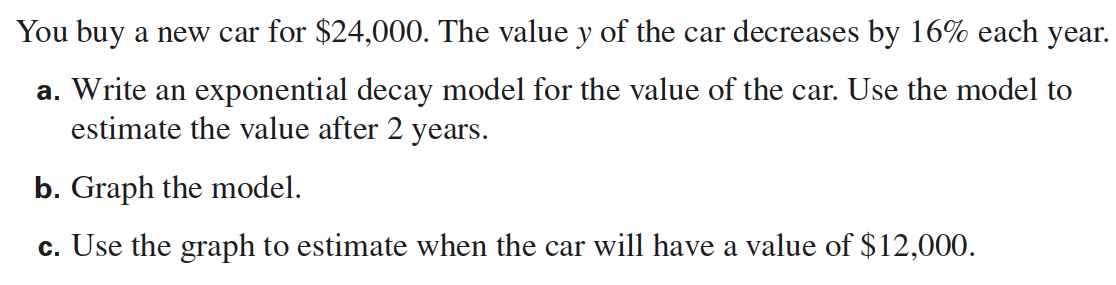 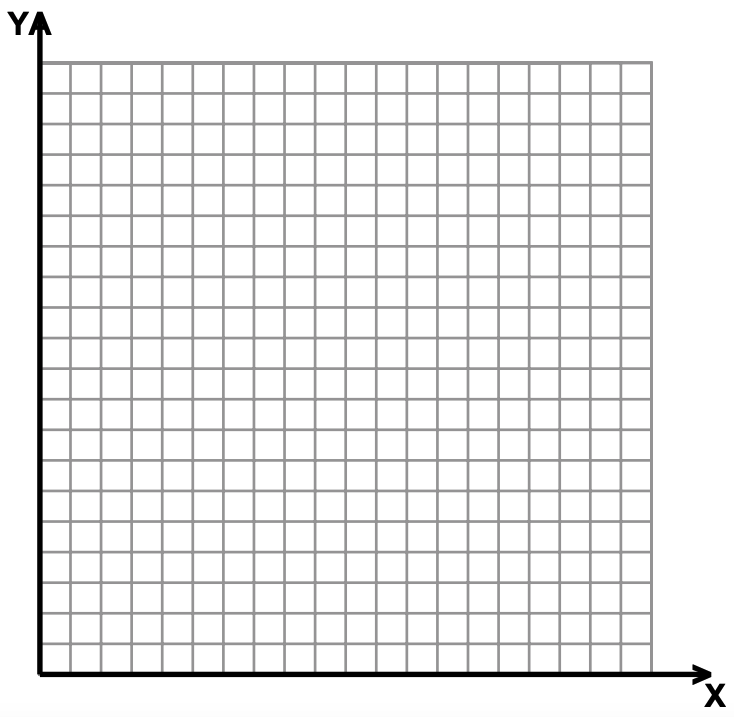 13
Compound interest
14
15
16
17
18
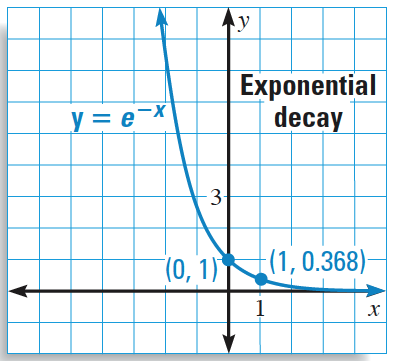 19
Look at  “a” and the exponent to see if it is a growth or decay function. 
A and exponent are 
fdsfg
20
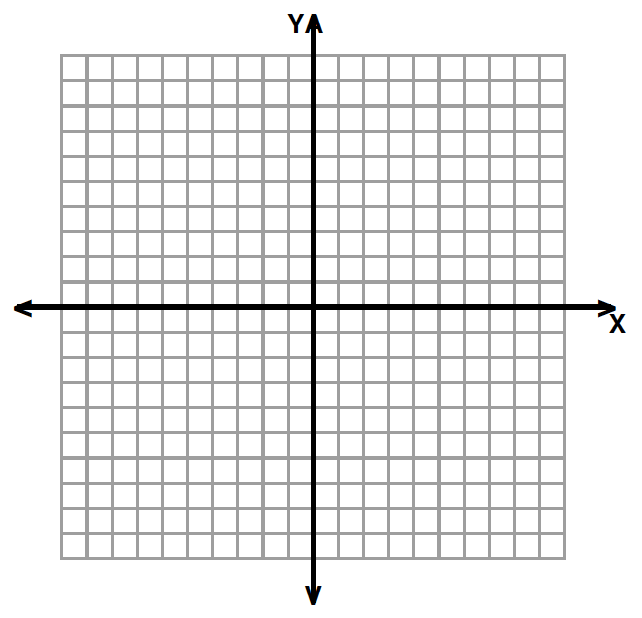 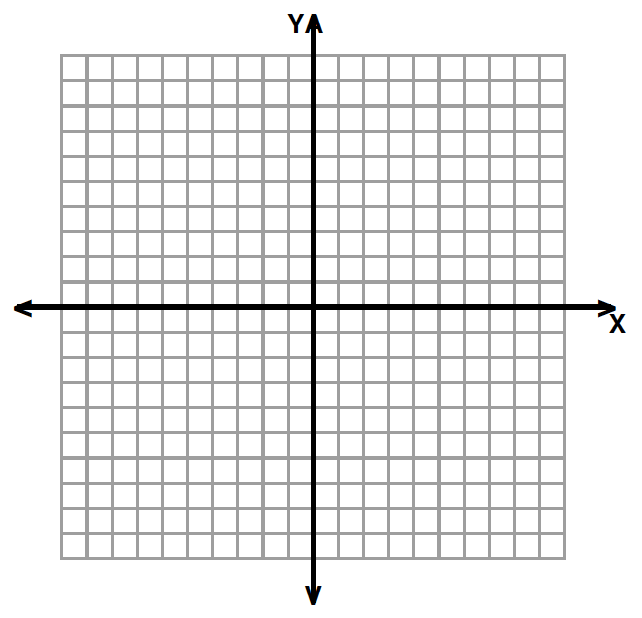 21
22
23
24
8.4 – Logarithmic function
25
26
Definition: Logarithms
Logarithms are the inverse of exponentials. They answer the question ”c to what power gives x?”
27
Special log values
28
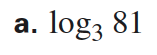 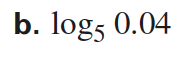 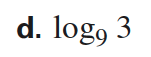 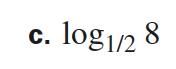 29
Common and natural logs
30
Exponential and log as inverse
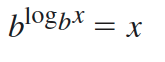 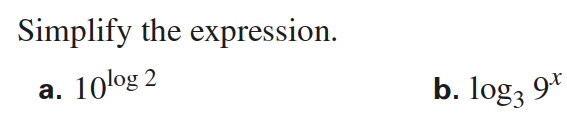 31
Exponential and log as inverse
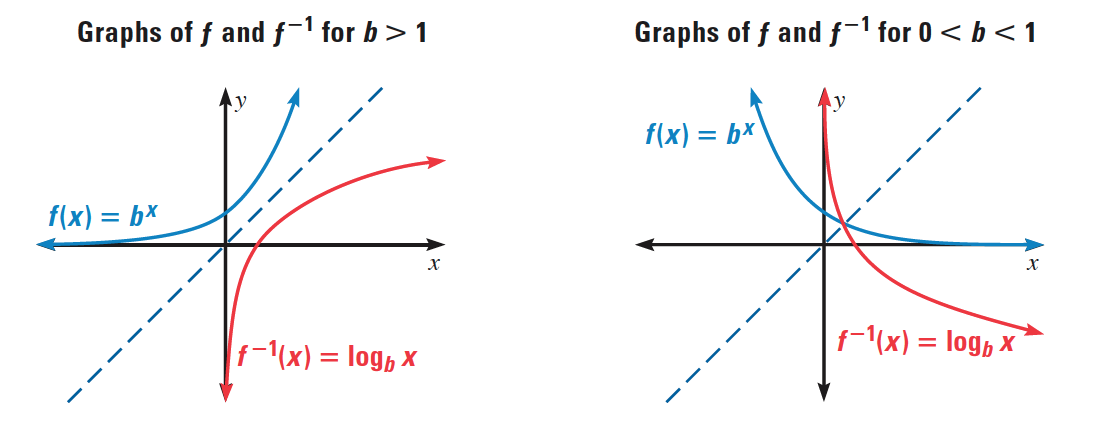 32
Basic logarithmic function
33
Effect of “b”
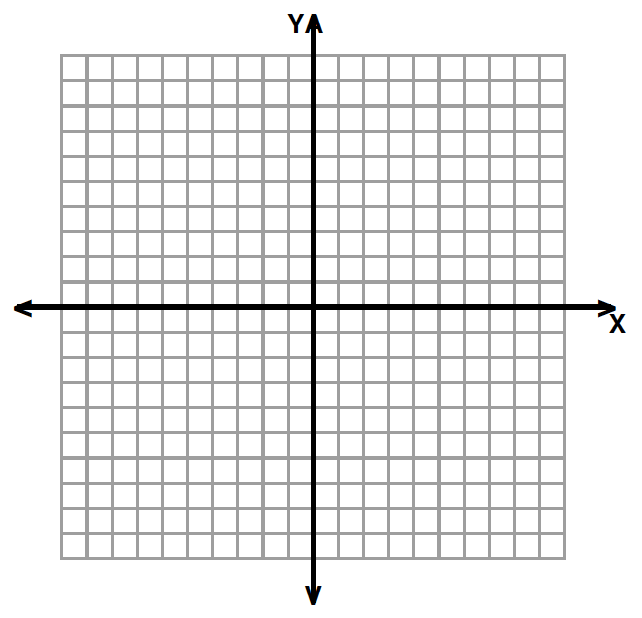 34
Effect of “b”
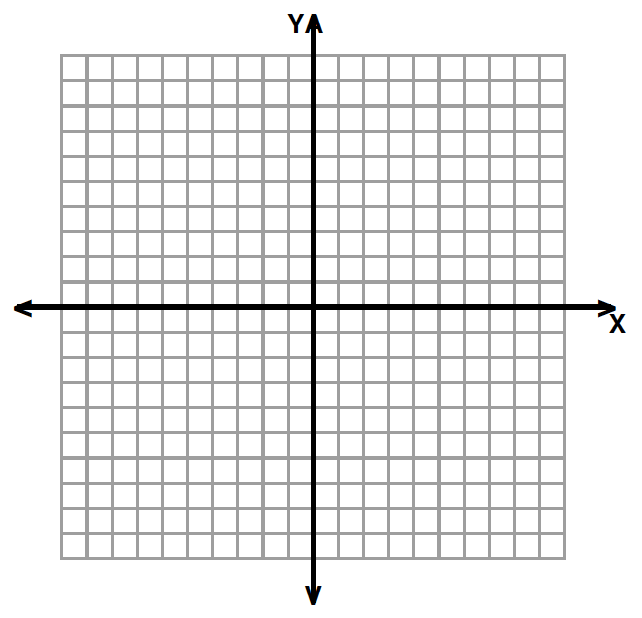 35
Create a table of values for the basic functions, using -1,0, and 1 for x. 


2) Apply the transformations using a, h, and k to get the actual points and create a new table of values. 
	x x+h
	y ay+k
36
Parameters “h” and “k”
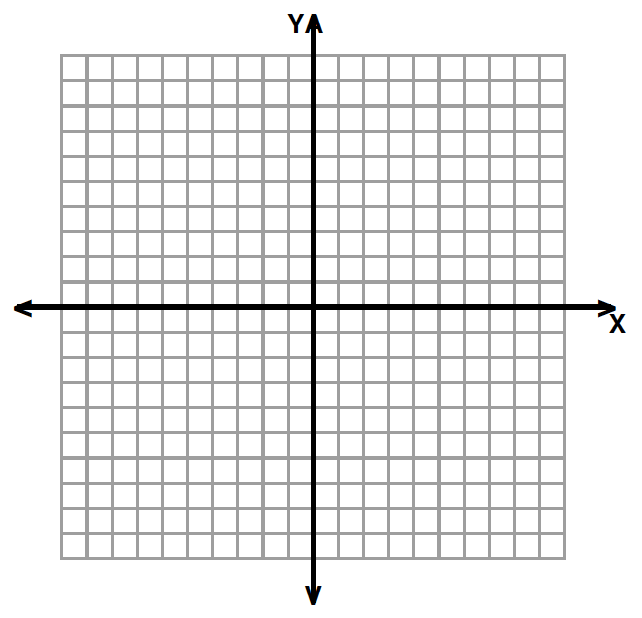 37
Parameters “h” and “k
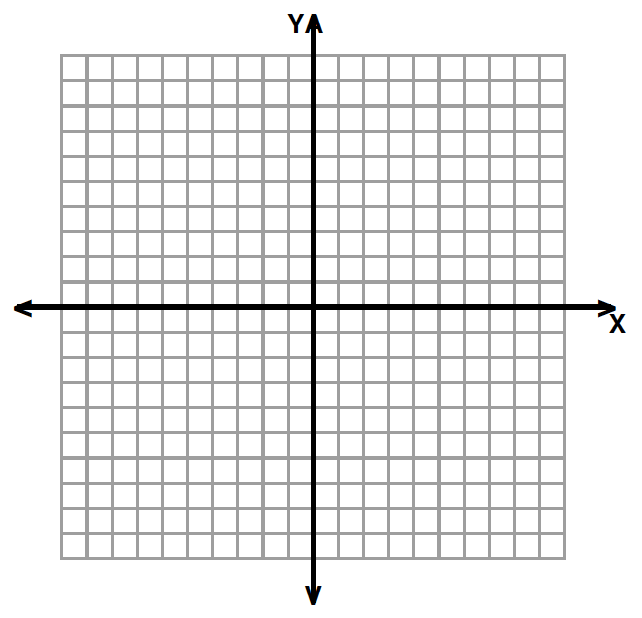 38
8.5 – Properties of logarithms
39
Properties of logarithms
40
41
Expanding logs
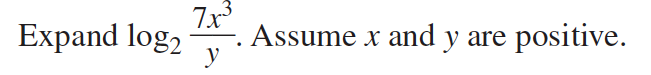 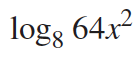 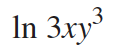 42
Condensing logs
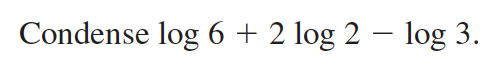 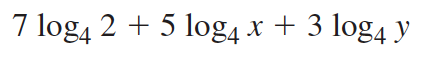 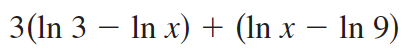 43
Change of base
This property is useful to plug in logarithms in your calculator, which only has the natural and common logarithms.
44
Change of base proof (not on test)
45
Using the change of base formula
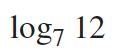 46
8.6 – Solving exponential and logarithmic equations
47
Types of equations
48
Equivalent values
Equal powers property
Equal powers property
Exponential equations: Same base
Examples:
Recap: Solving exponential equations
1. Rewrite both sides of the equation with a common base. 
2. Set the exponents on each side equal to each other. 
3. Solve the equation. 
4. Check your answer.
Equal logarithms property
Equal Logarithms property
Log equations: same base
Examples:
Recap: Solving Logarithmic equations
1. Rewrite both sides of the equation as one log with common base. 
2. Set the insides of the log on each side equal to each other. 
3. Solve the equation. 
4. Check your answer - remove extraneous solutions.
Take the common log of each side
When you are unable to write both sides of the equation with a common base, you can take the common logarithm of each side.

Use the power rule to bring the exponent down.
Exponential equations: different base
Examples:
Recap: Solving exponential equations with different bases.
1. Take the common log of both sides.
2. Use the power rule to bring the exponent down.
3. Solve the equation. 
4. Check your answer.
Exponentiate each side
When only one side is a logarithmic expression, exponentiate both sides. 

Use the fact that log and exponents are inverses to cancel the log out.
Log equations: log on one side only.
Examples:
Recap: Solving Logarithmic equations
1. Exponentiate both sides.
2. Solve the equation. 
3. Check your answer - remove extraneous solutions.